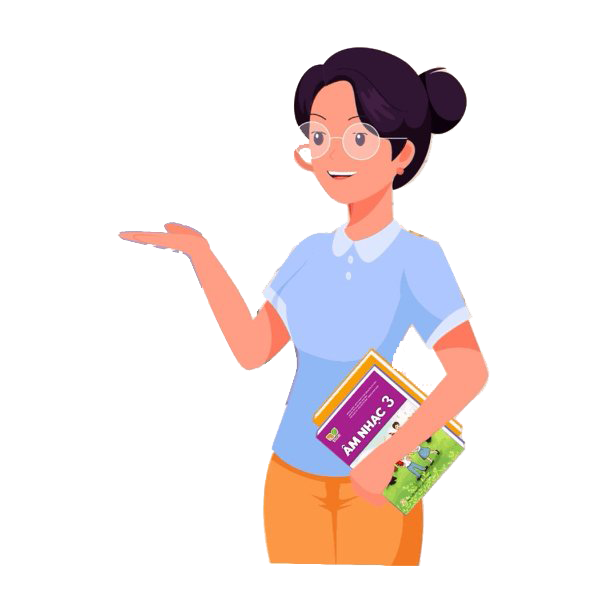 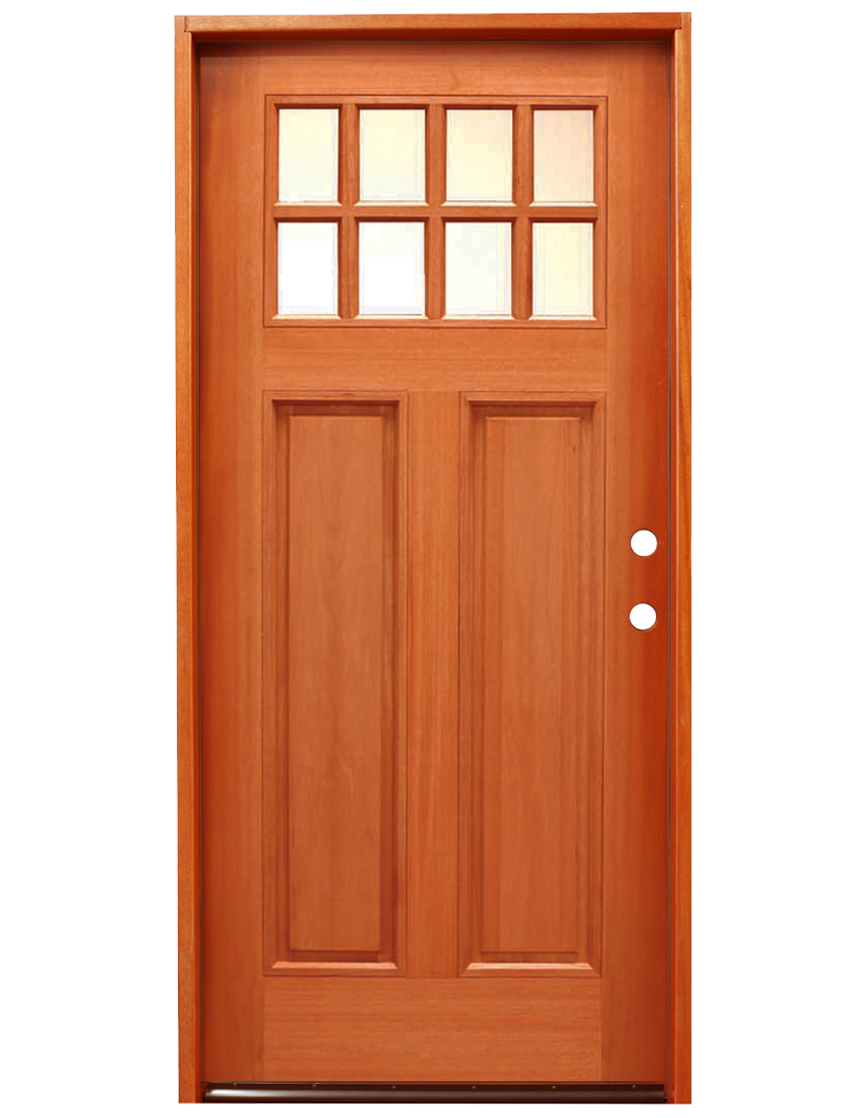 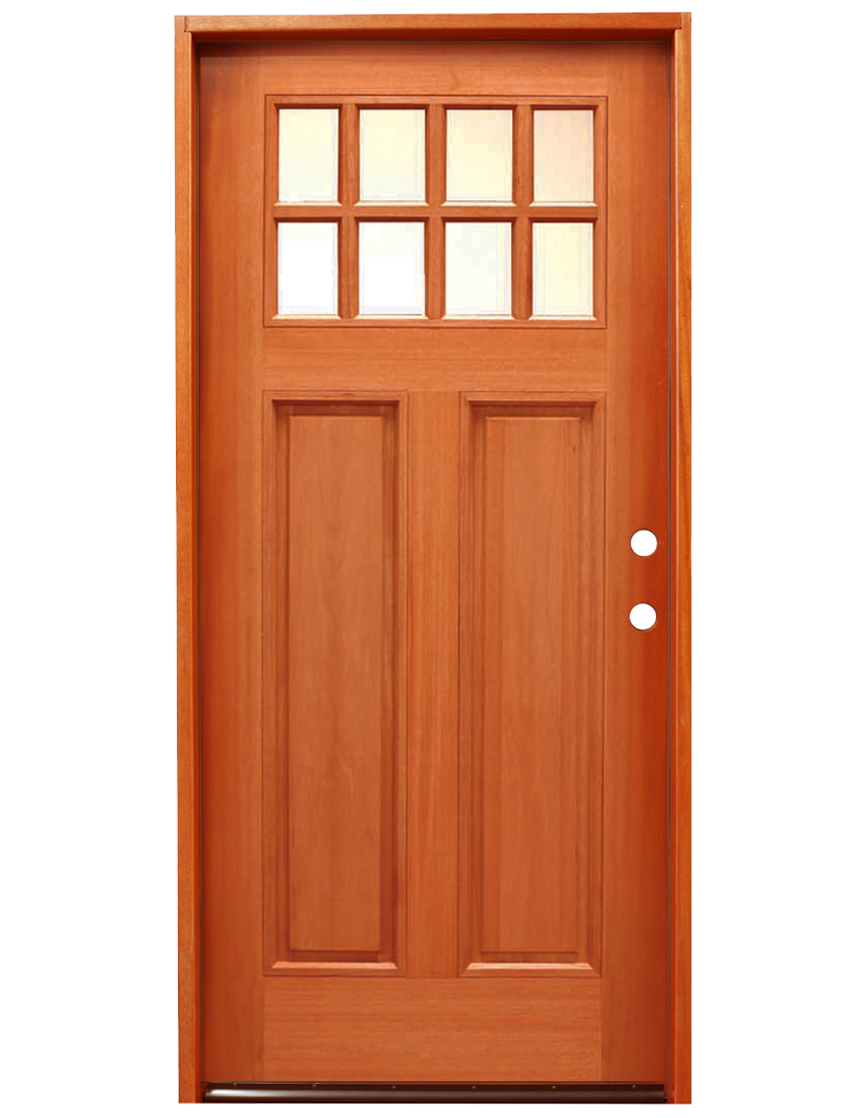 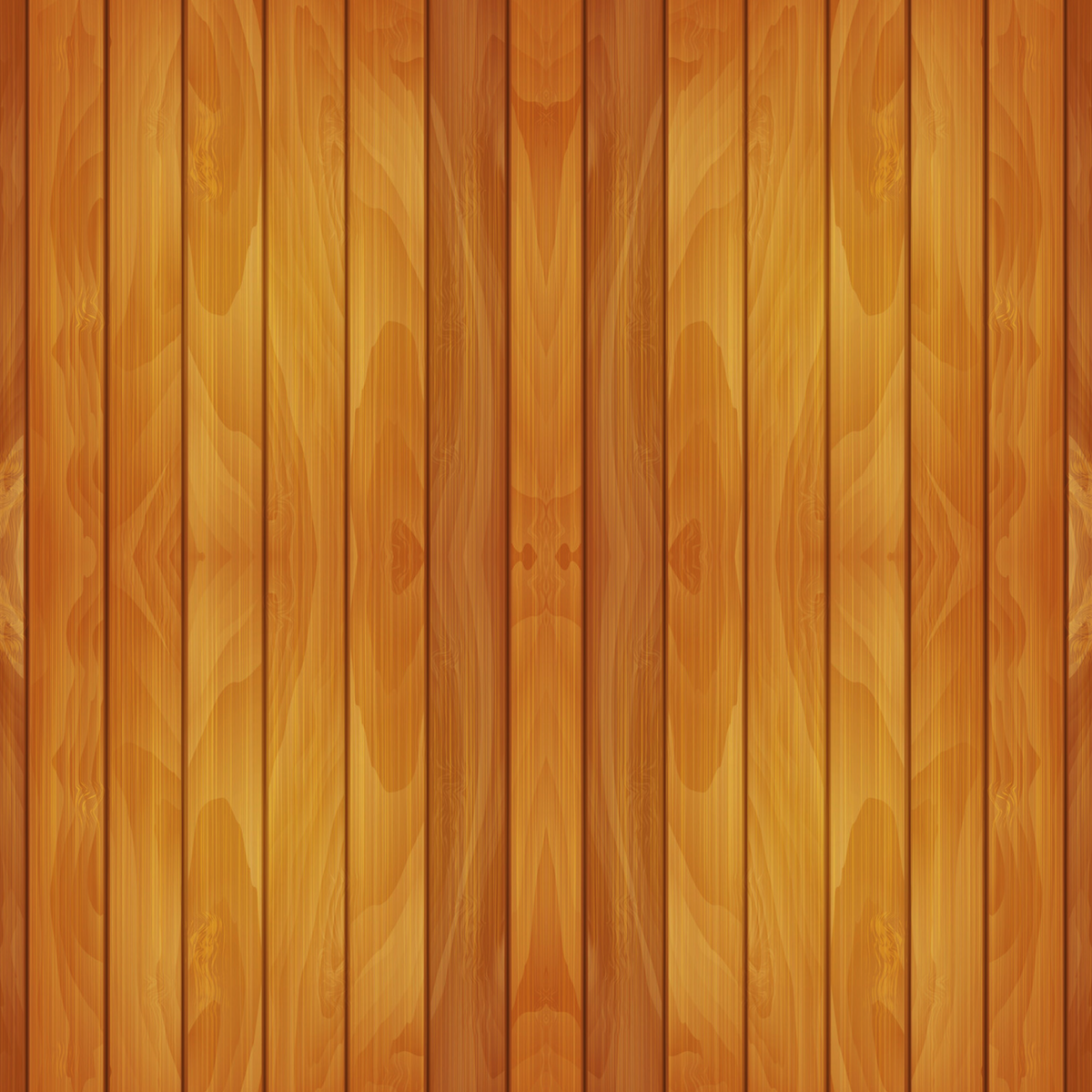 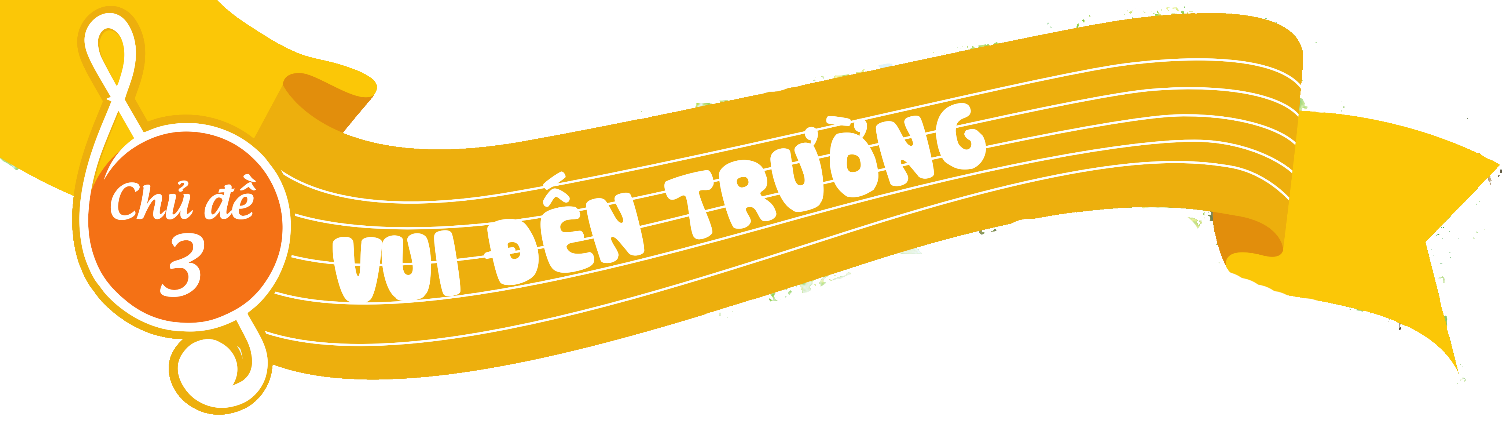 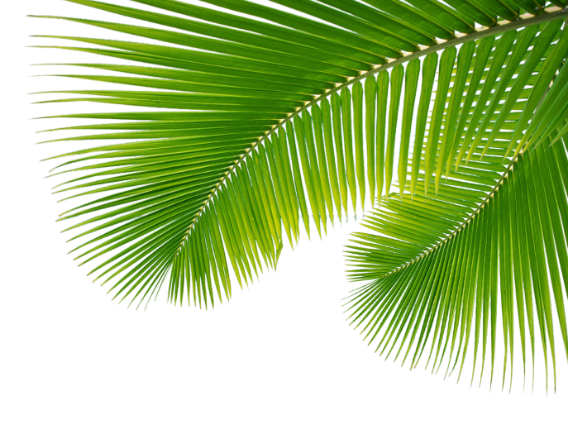 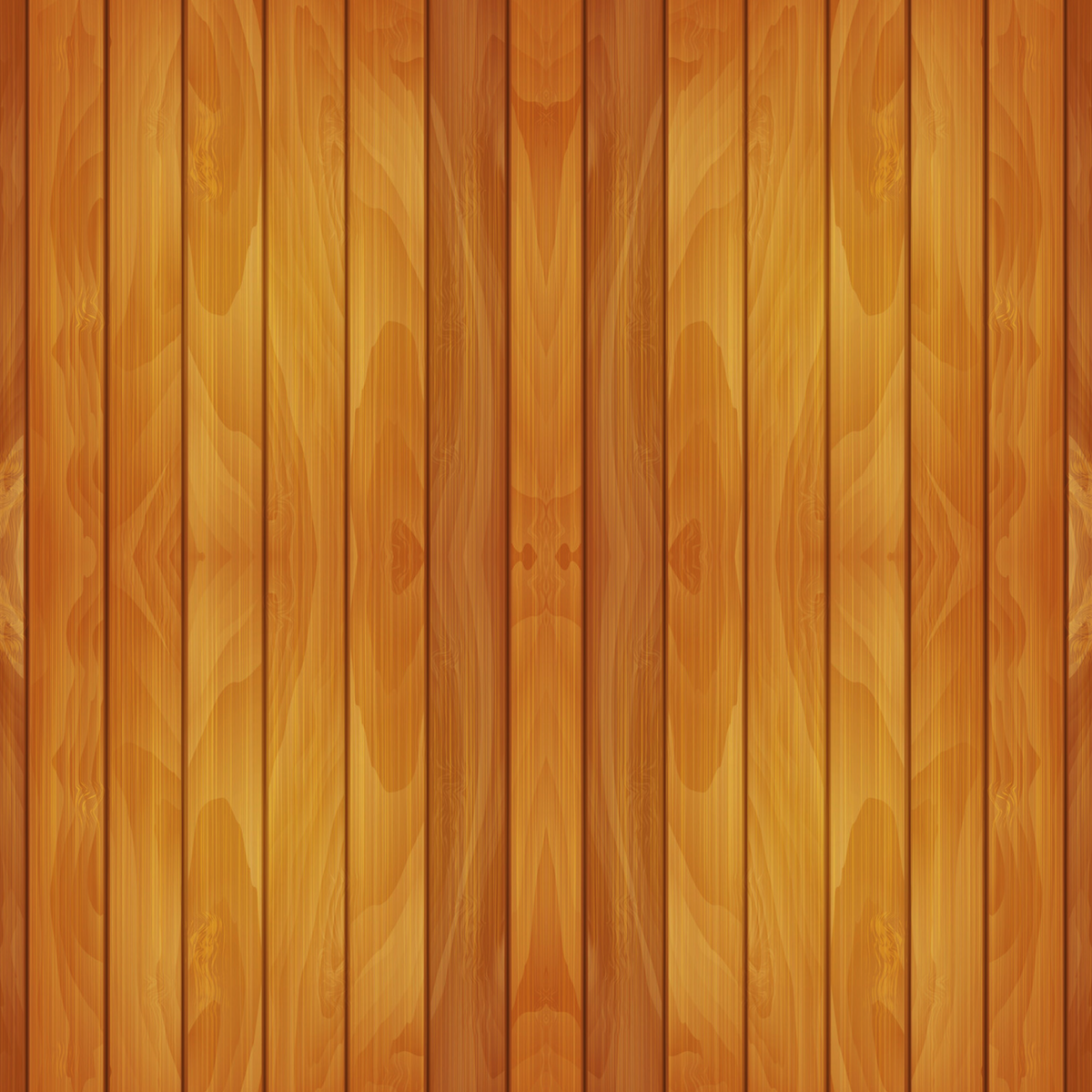 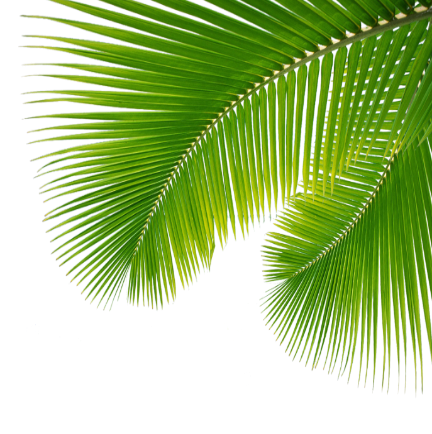 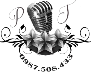 Chào mừng quý thầy cô và các em học sinh đến với tiết âm nhạc
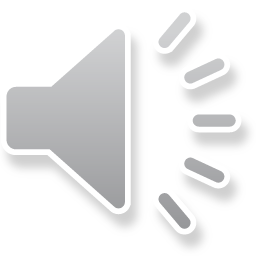 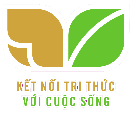 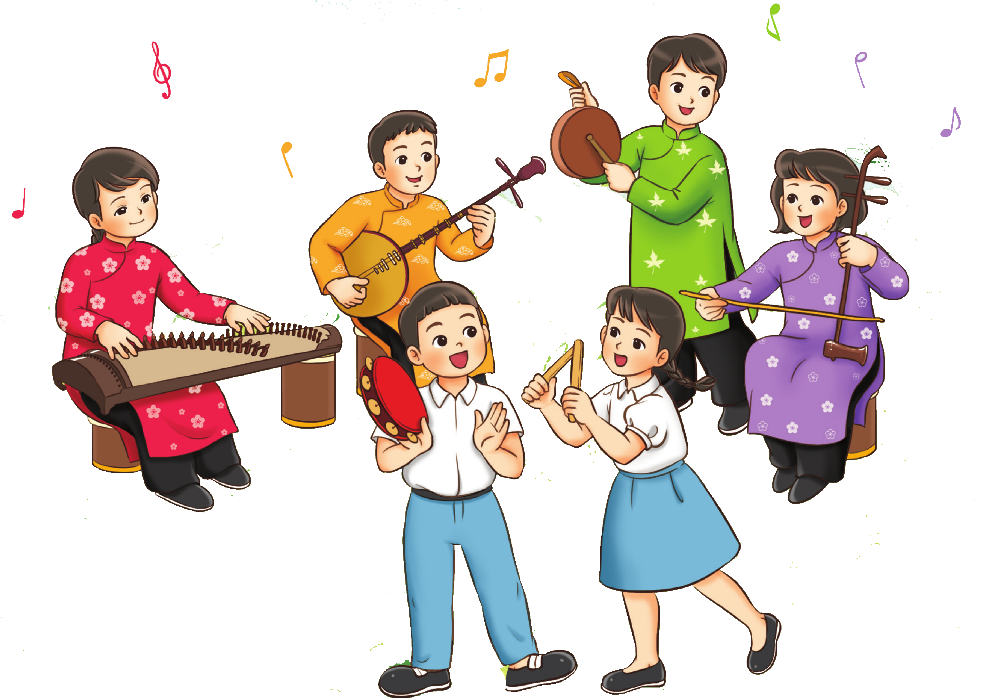 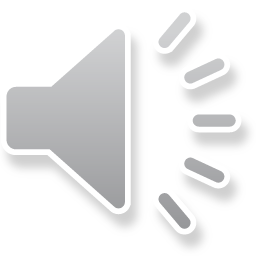 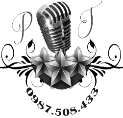 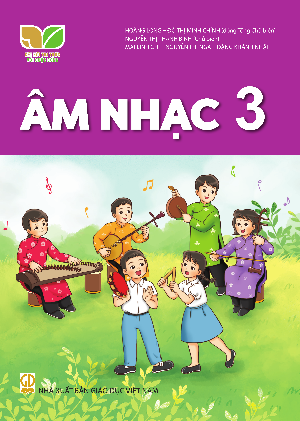 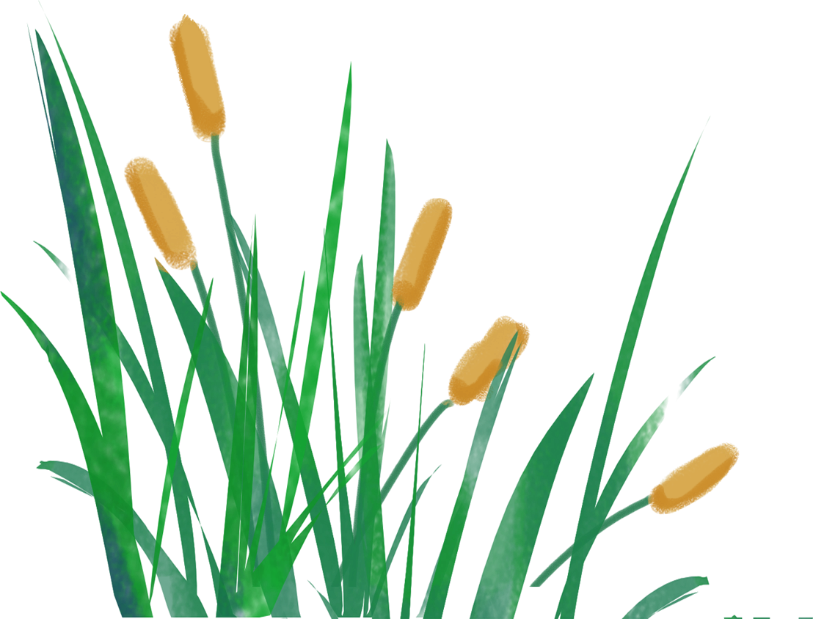 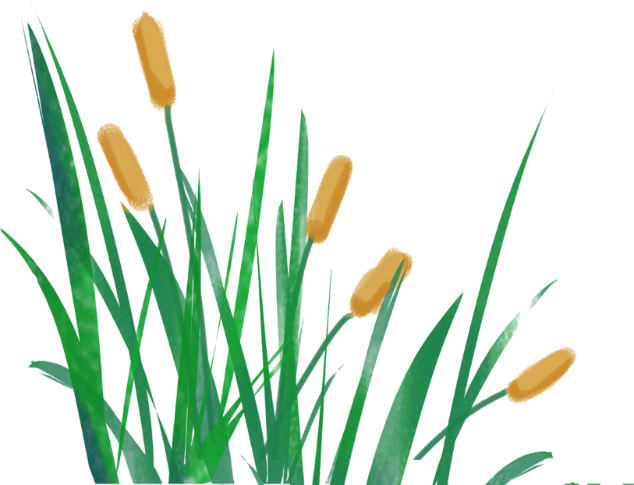 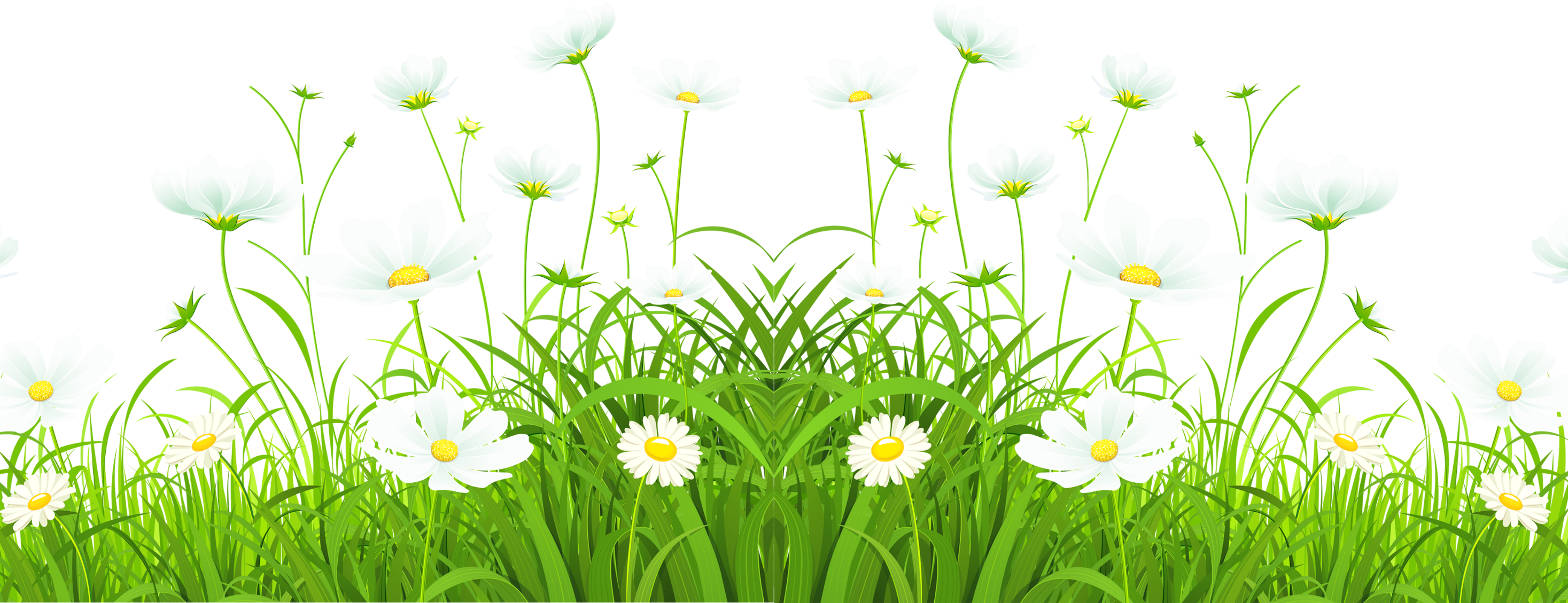 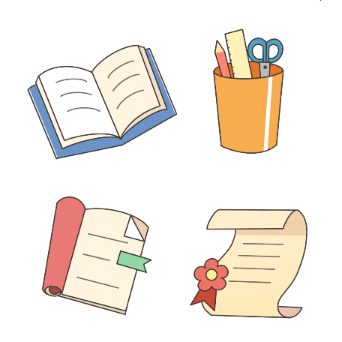 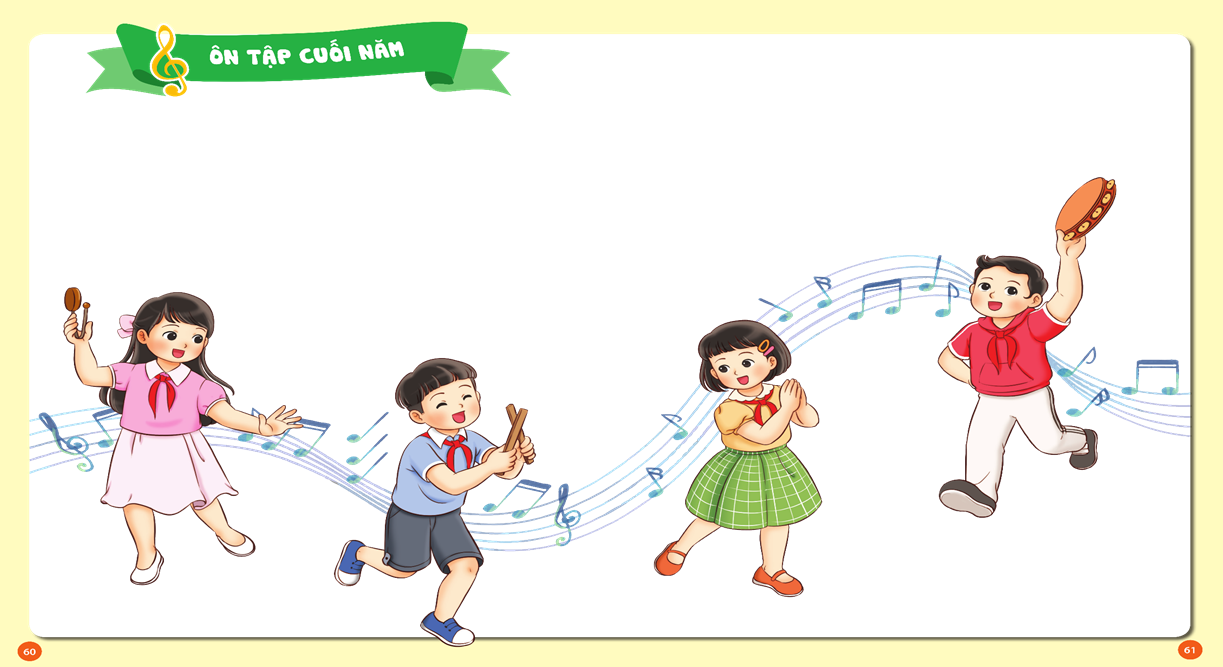 Chuẩn bị đồ dùng học tập
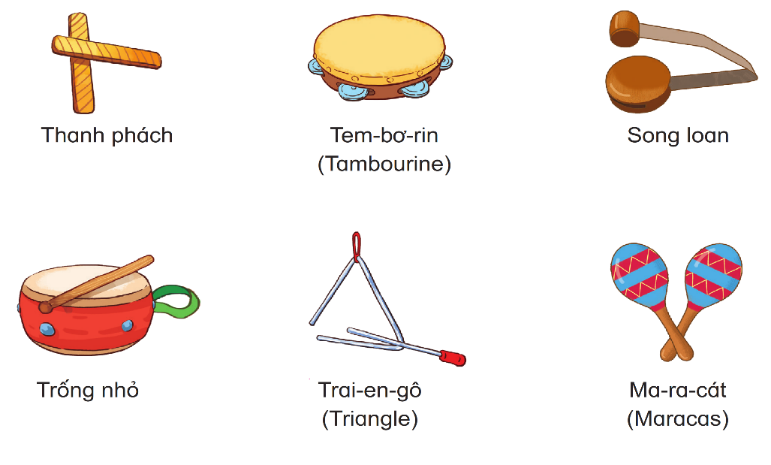 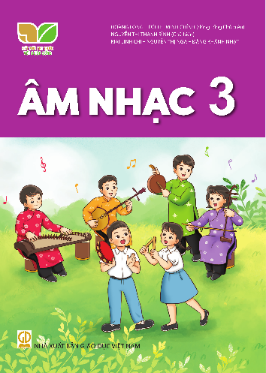 Hoạt động mở đầu
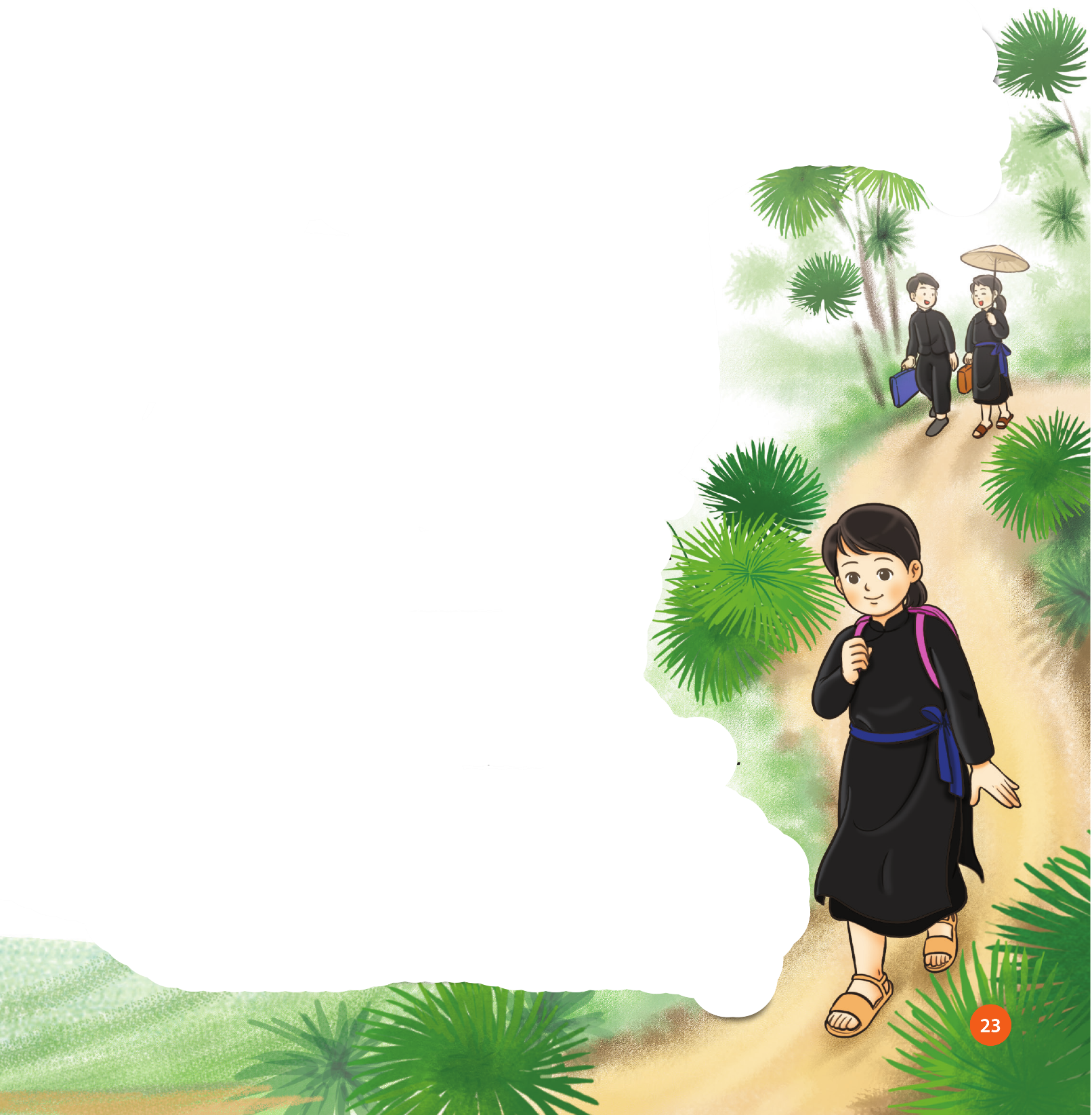 Nghe nhạc bài Đi học lắc lư nhẹ theo nhịp
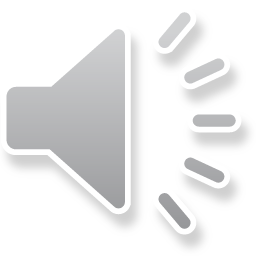 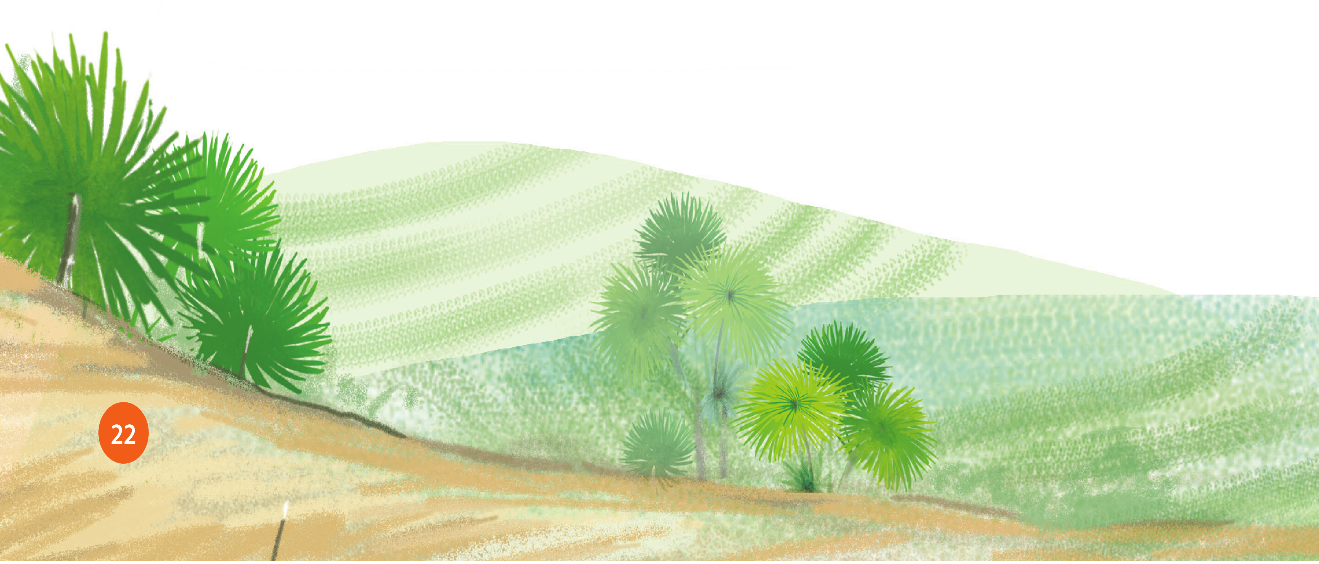 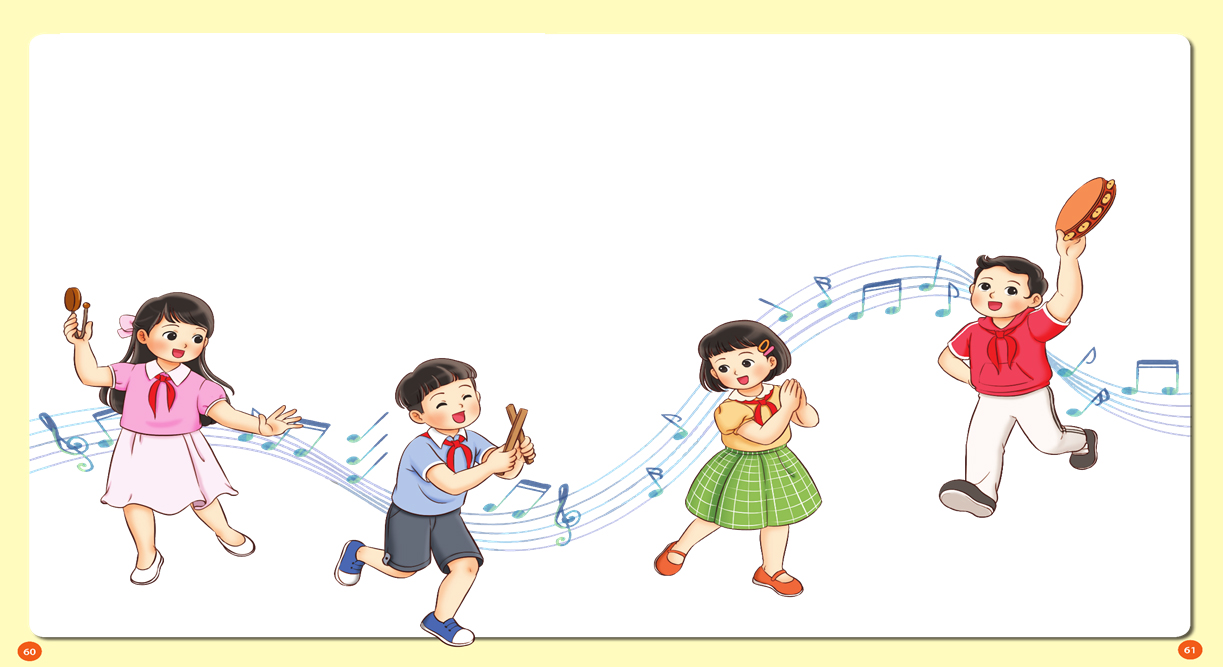 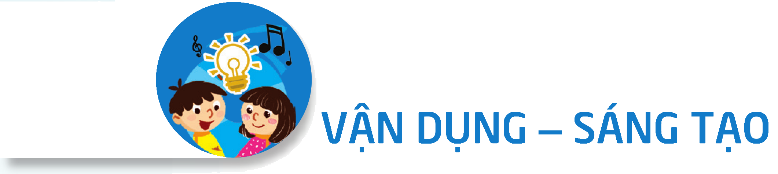 TIẾT 12
TỔ CHỨC HOẠT ĐỘNG VẬN DỤNG SÁNG TẠO
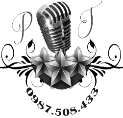 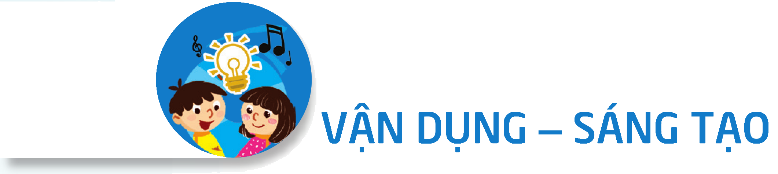 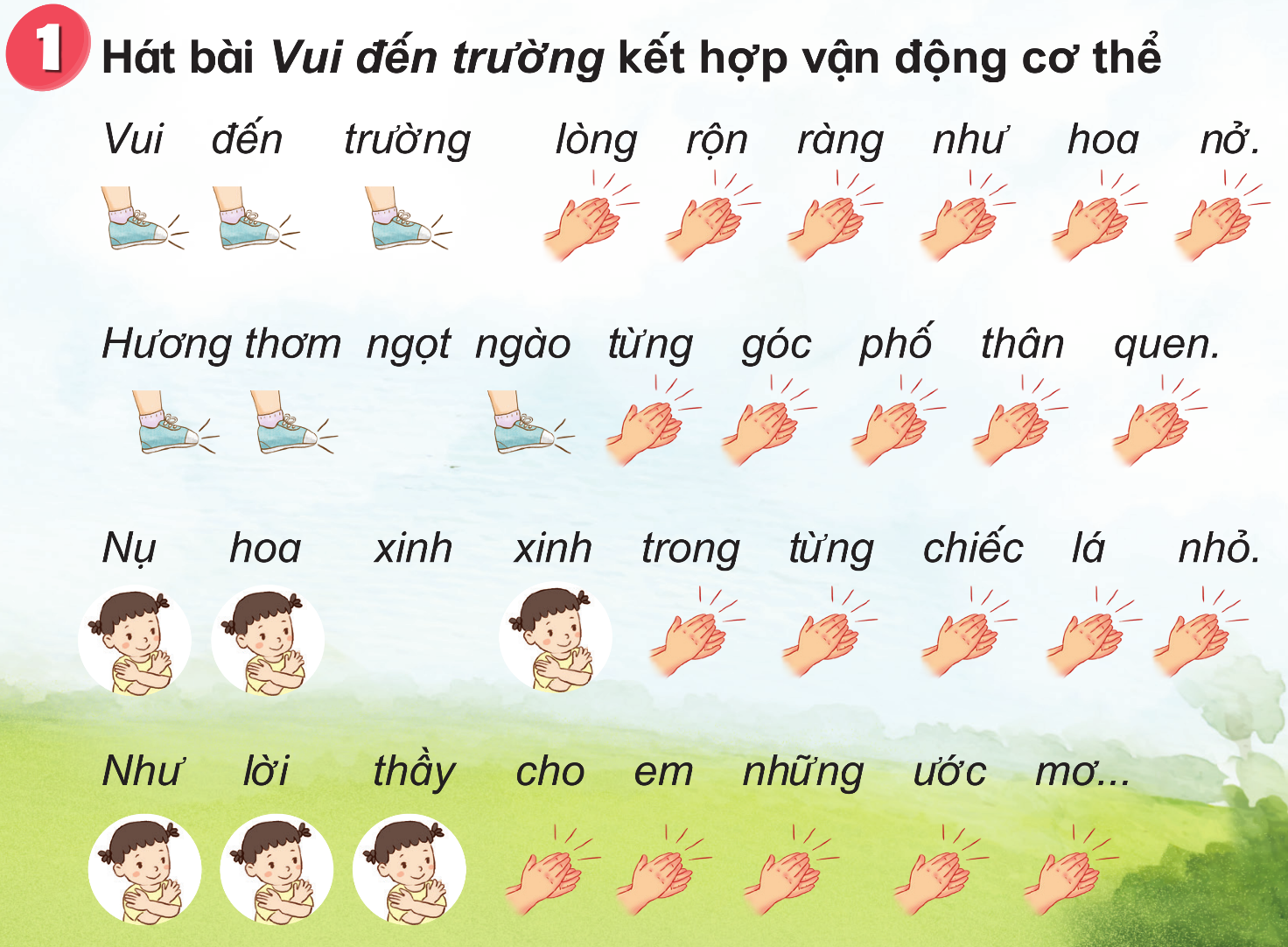 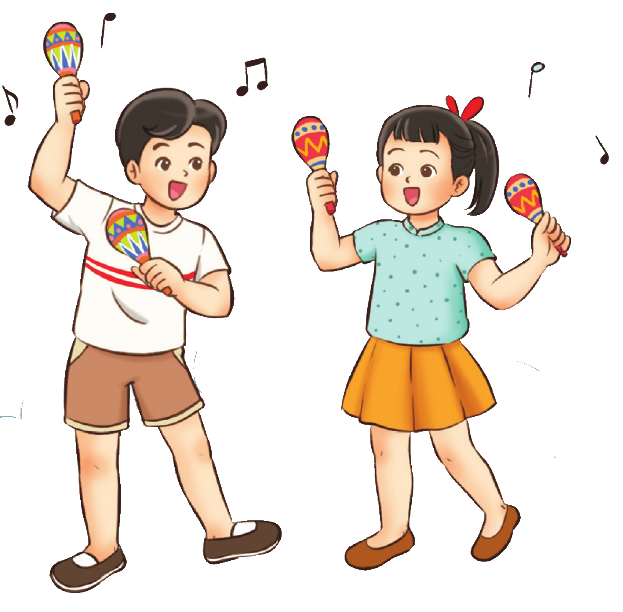 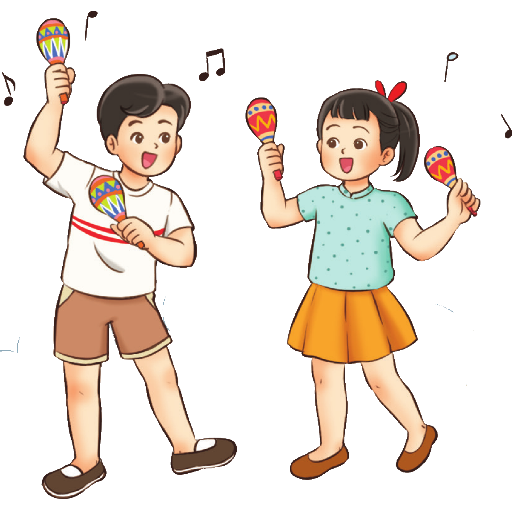 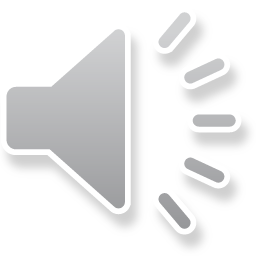 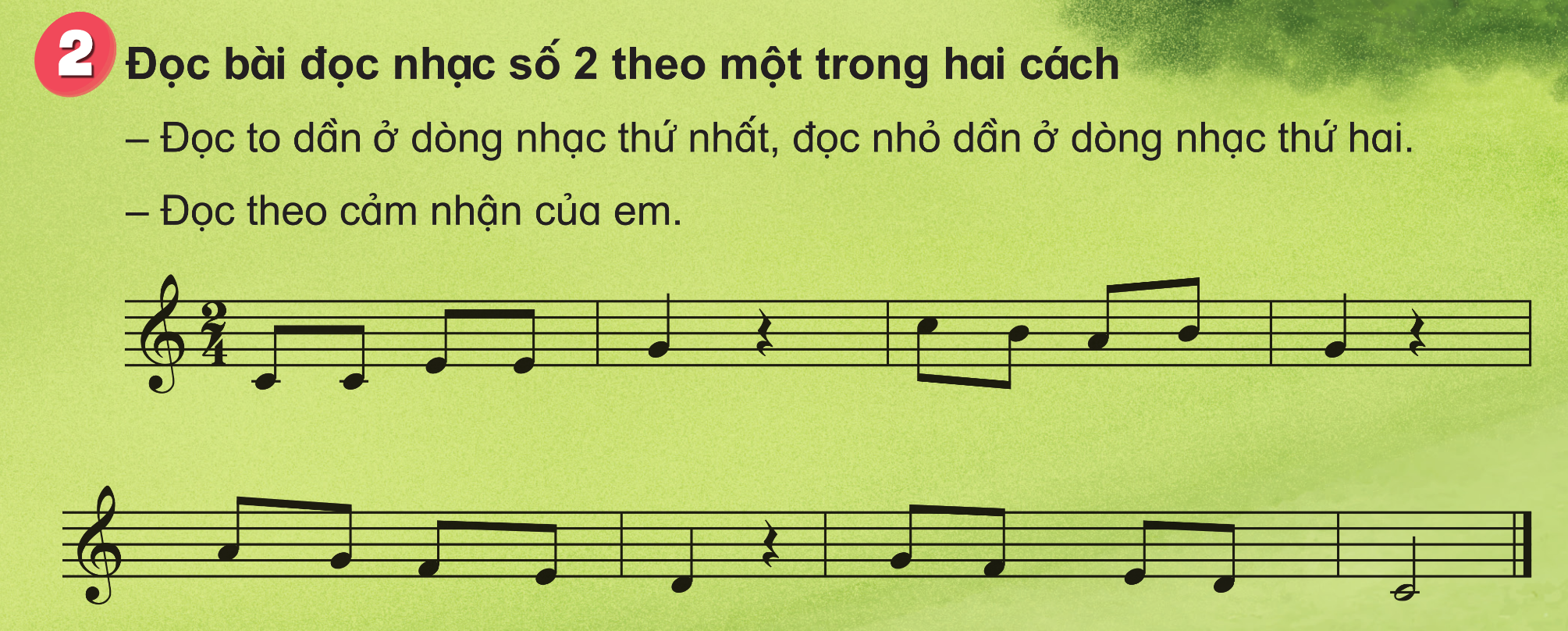 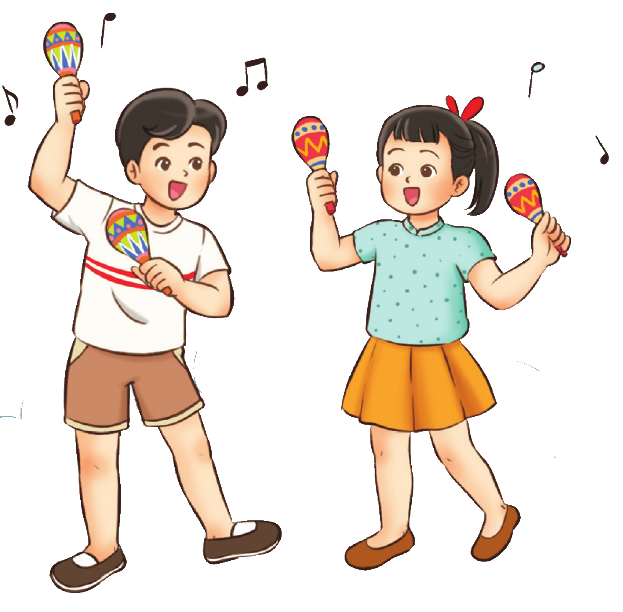 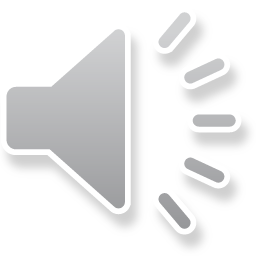 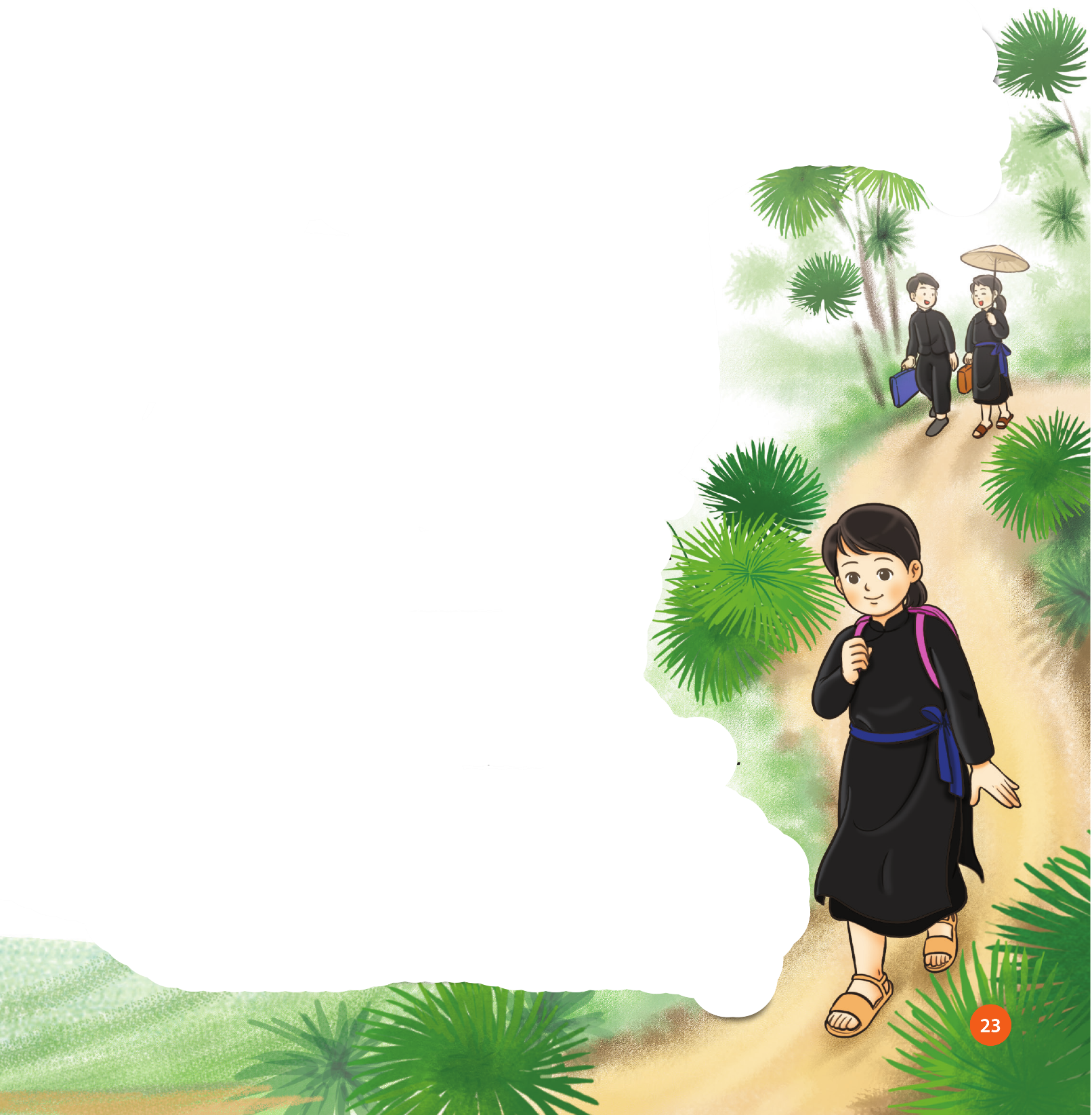 Nghe và vận động phụ họa theo bài hát đi học
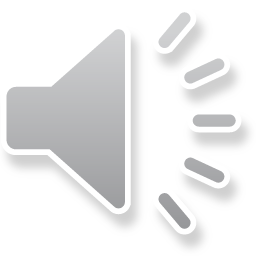 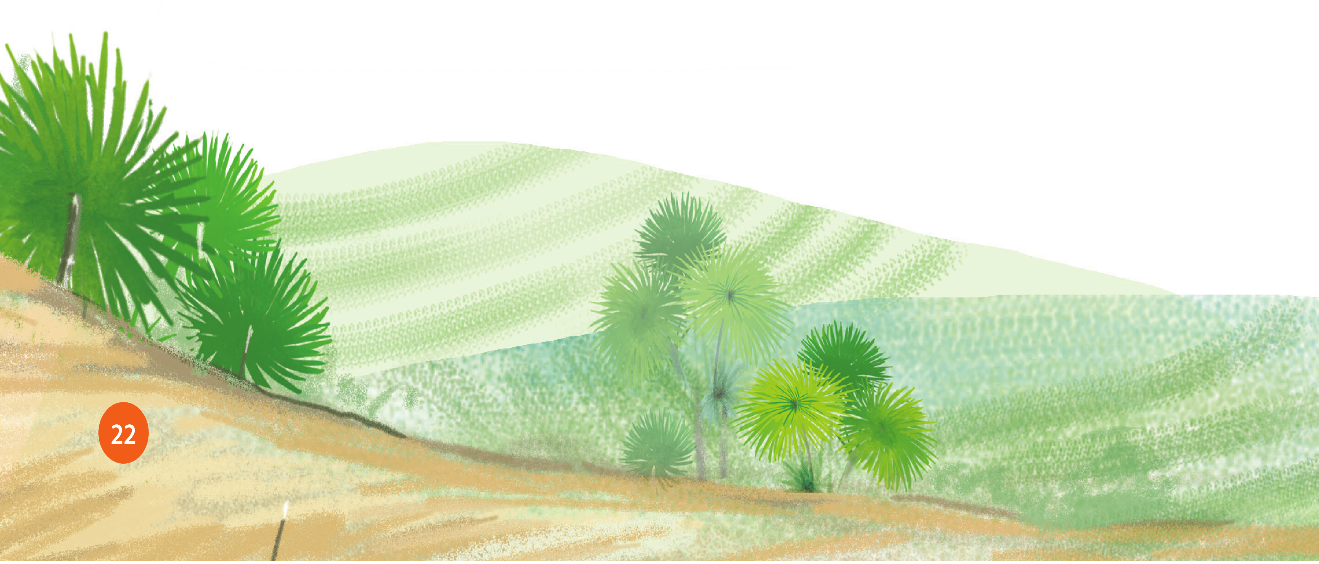 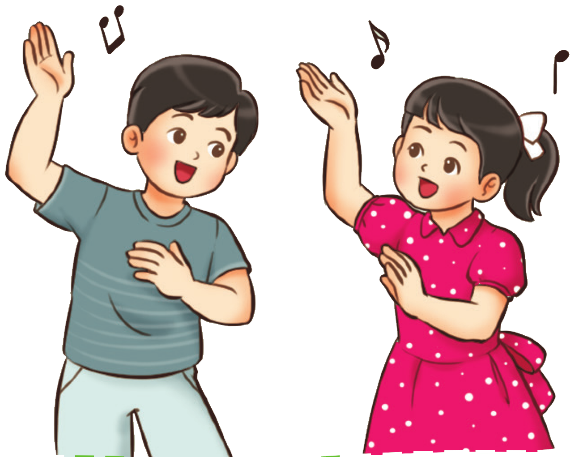 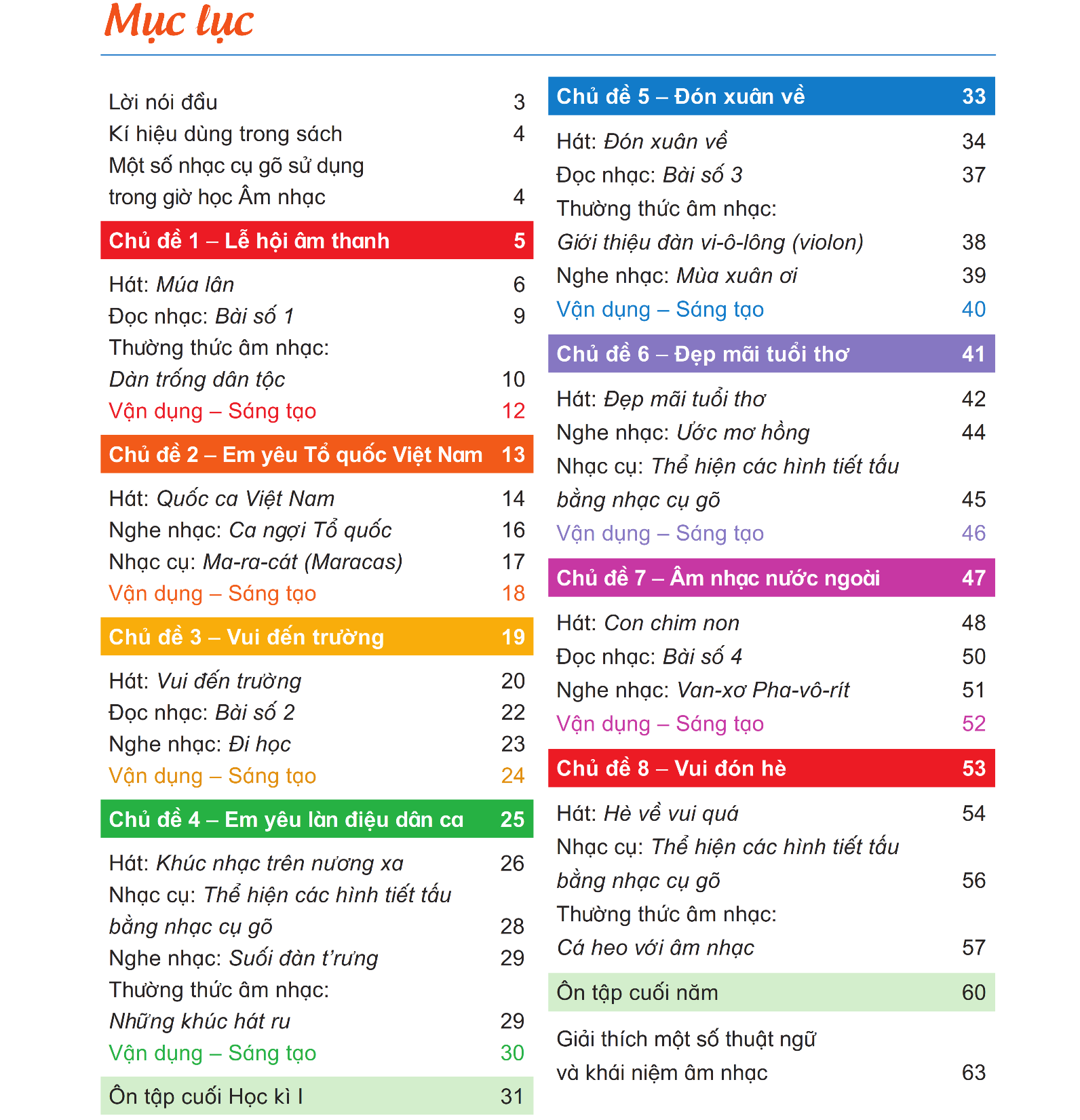 GIÁO DỤC, CỦNG CỐ DẶN DÒ
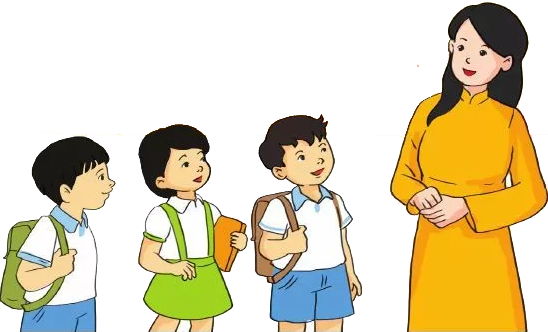 Chúa quý thầy cô mạnh khỏe
Các em học sinh chăm ngoan học giỏi
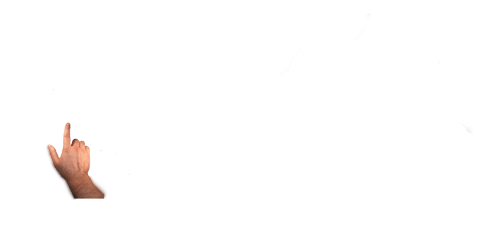 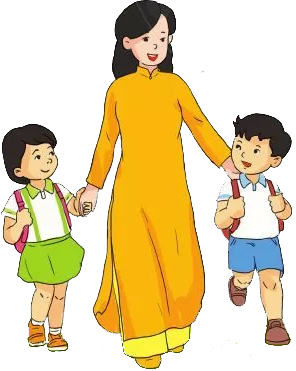 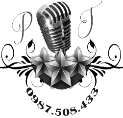